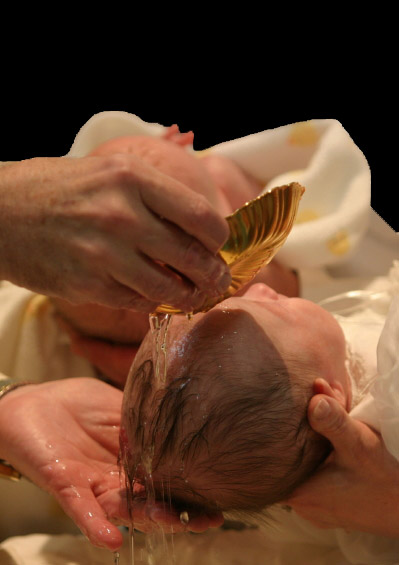 “… al mismo tiempo ratifica el Bautismo, que completa la Iniciacion Cristiana, y robustece la gracia bautismal” CIC  1289

“… la plenitud de la gracia bautismal” CIC  1285,1303,1303
CONFIRMACIÓN
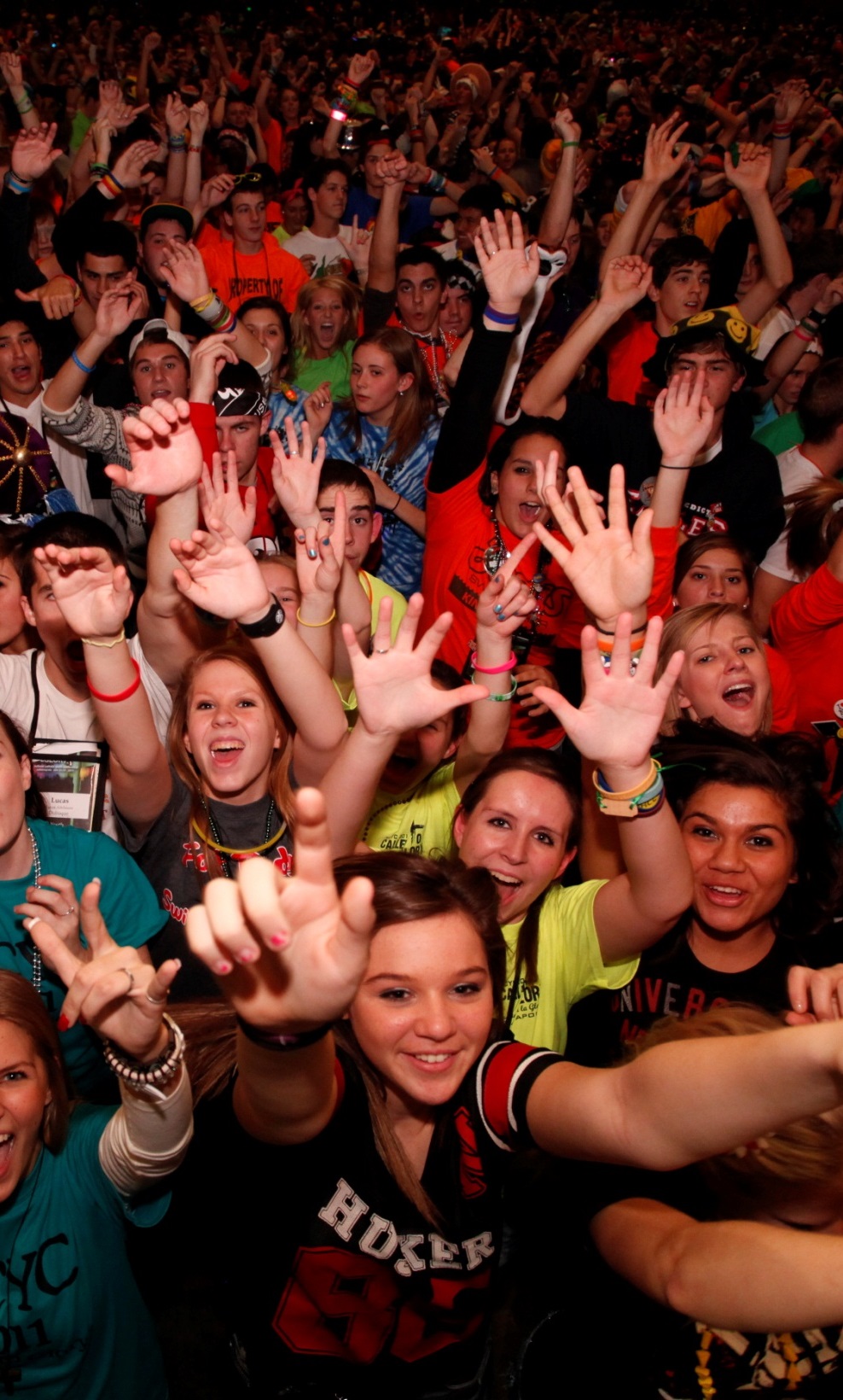 ¿Cómo podemos realzar, mejorar la experiencia de preparación para la Confirmación, para que ésta sea más  efectiva en la vida
de los jóvenes y los adolescentes?
500,000 Adolescentes se confirman cada año
QUITANDO LAS CADENAS de la  CONFIRMACIÓN
Los recursos  disponibles son muy buenos.  Estan ‘trabajando’ bien, según el propósito educacional, pero…¿Podemos construir sobre ellos?
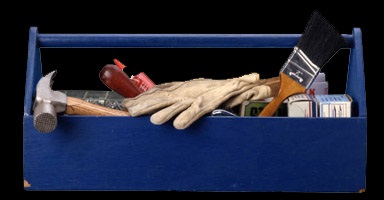 FUNCTIONAL and INFORMATIVE
MOTIVADORA  y
TRANSFORMANTE
¿QUÉ tipo de experiencias 
han tenido 
ellos?
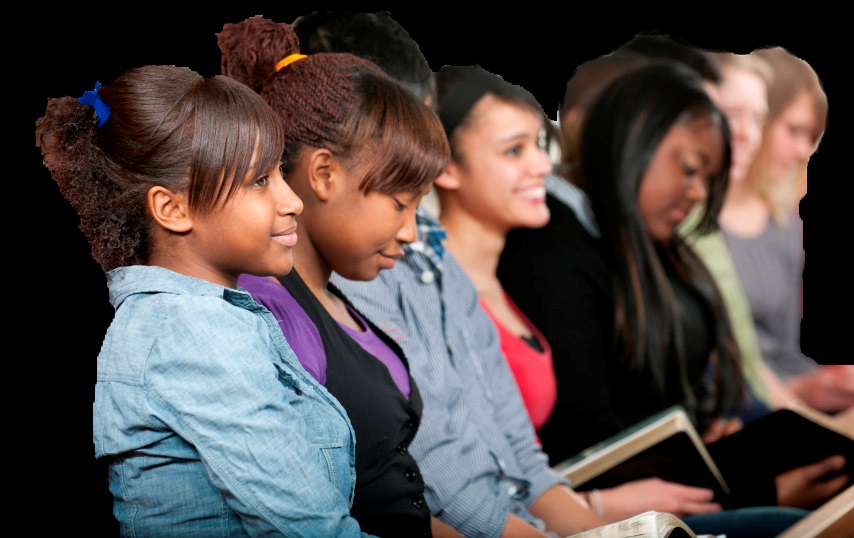 PREGUNTA de EVALUACIÓN
¿Los ayudamos a tener un despertar  y una sensibilidad espiritual propia?
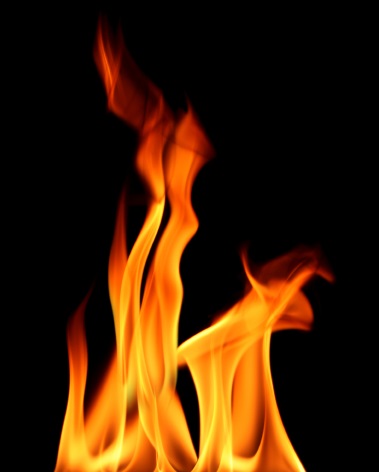 de todo lo
“Creador del cielo y de la tierra,
VISIBLE
y  lo
INVISIBLE.”
SUPONGAMOS…
…debe tener como meta conducir al Cristiano a una unión más íntima con Cristo,  a una familiaridad más viva  con el Espíritu --Su acción, Sus dones , y Sus llamadas a  fin de asumir mejor las responsabilidas de la vida cristiana. ”             CIC  1309
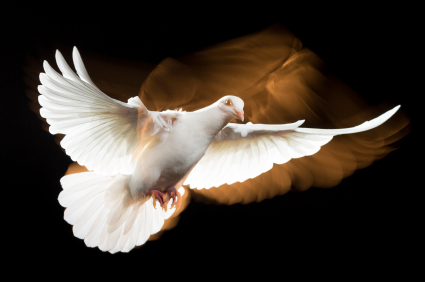 PREPARACIÓN para CONFIRMACIÓN
¿Los ayudamos a evaluar y reclamar la naturaleza de su indentidad Católica?
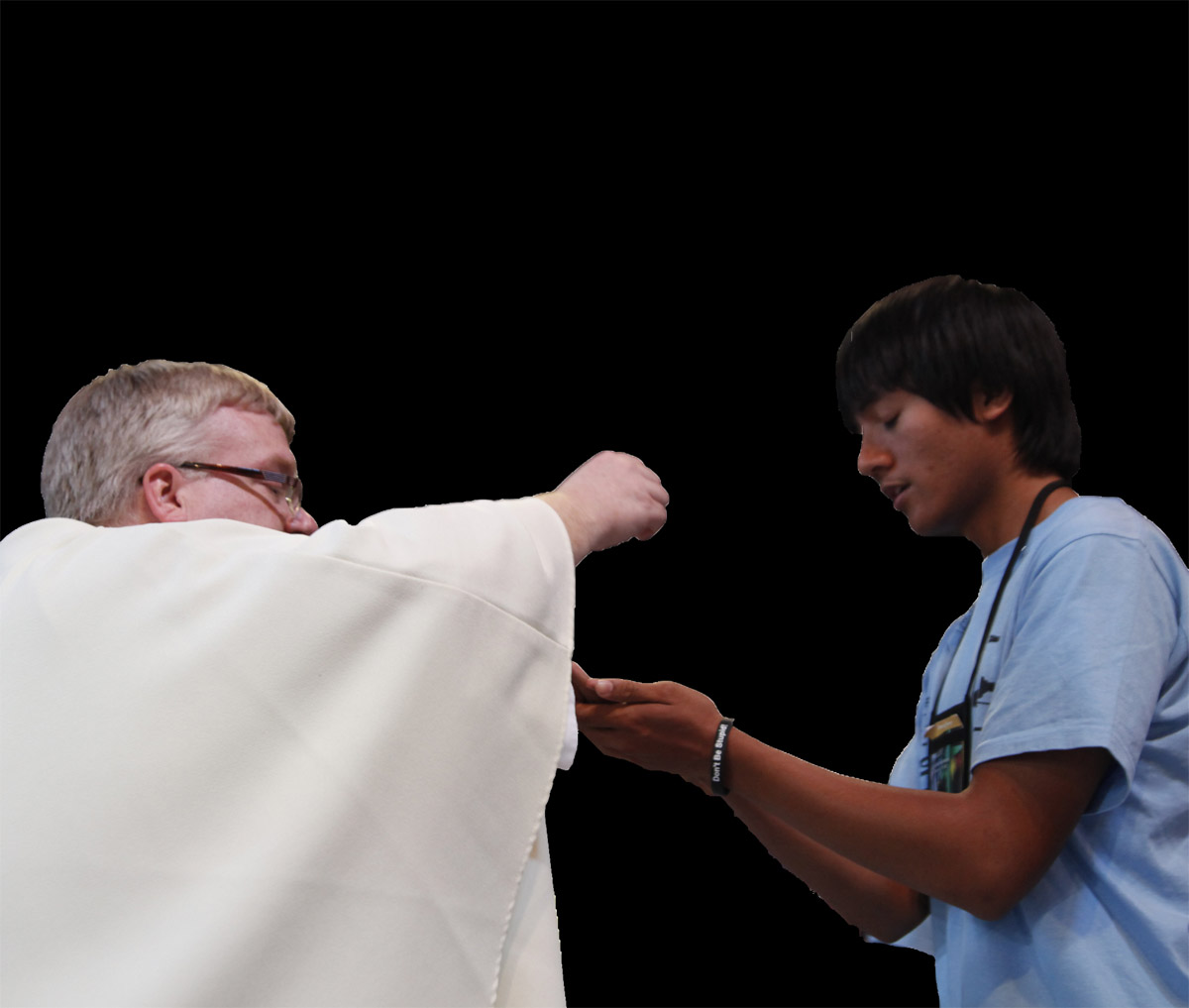 SUPONGAMOS…
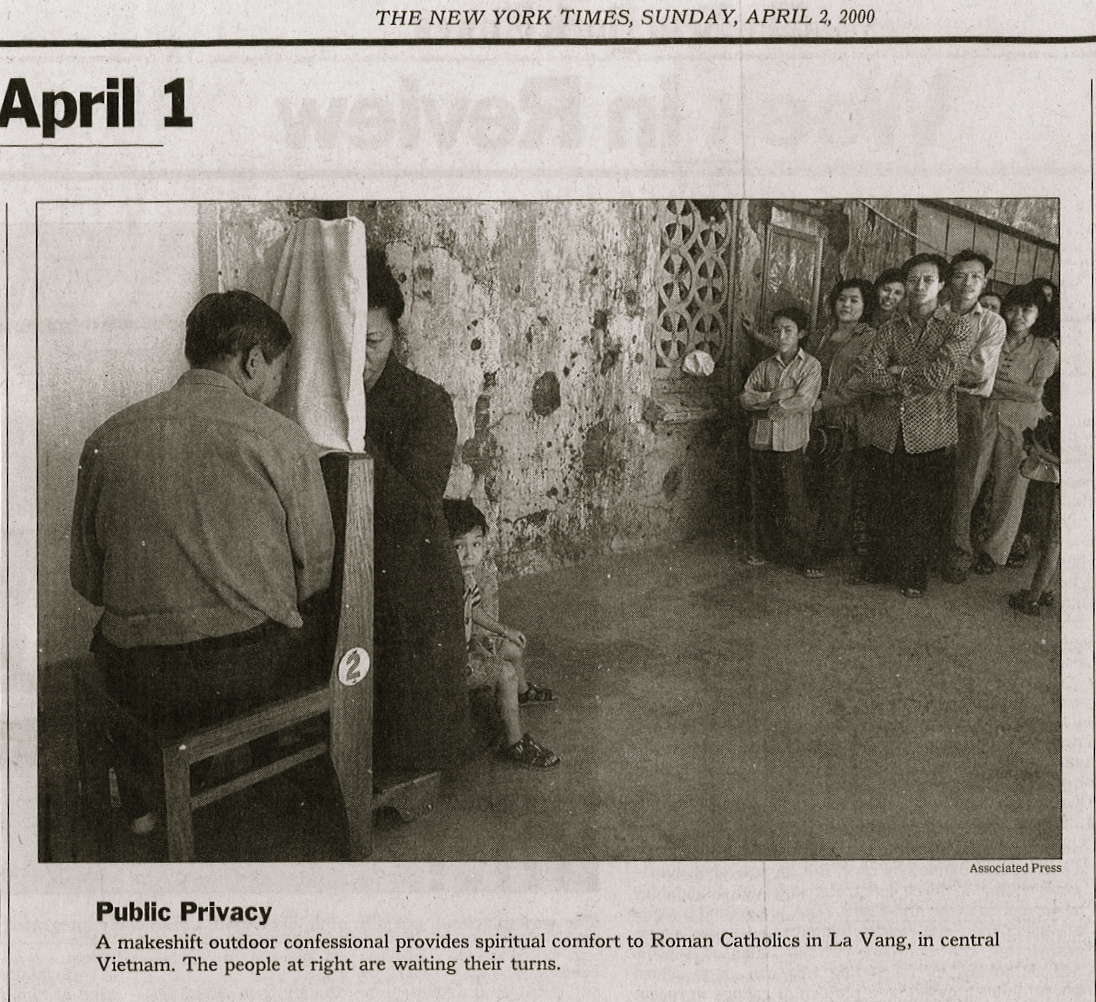 Un confesionario improvisado …   brinda  solaz espiritual a Católicos en Vietnam…  La gente espera su turno.
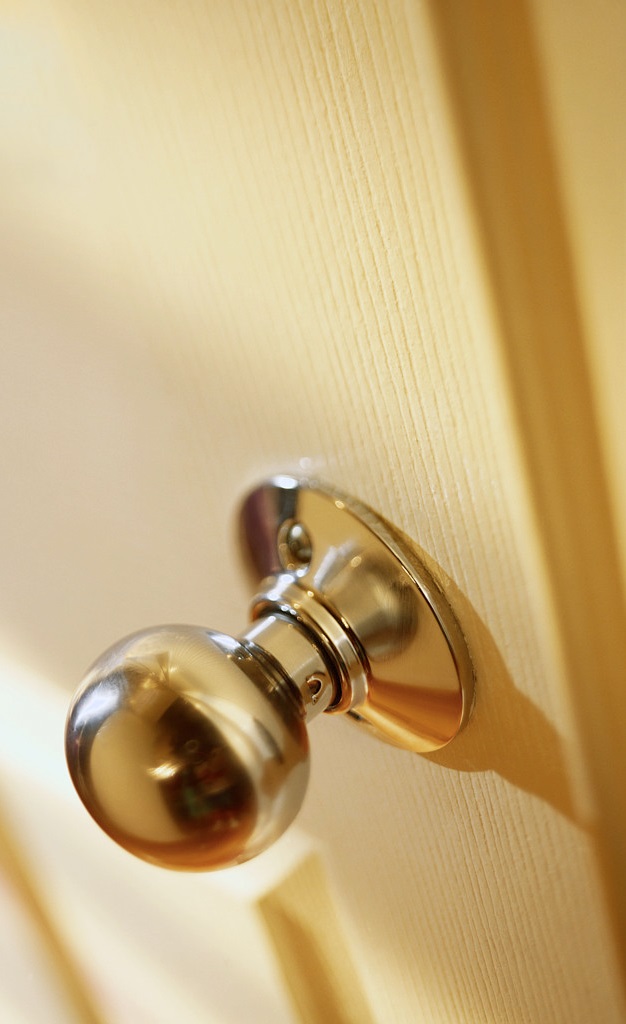 ¿Los ayudamos a que se imaginen la llamada y las obras del discipulado?
He aquí que estoy a la puerta y llamo…
SUPONGAMOS…
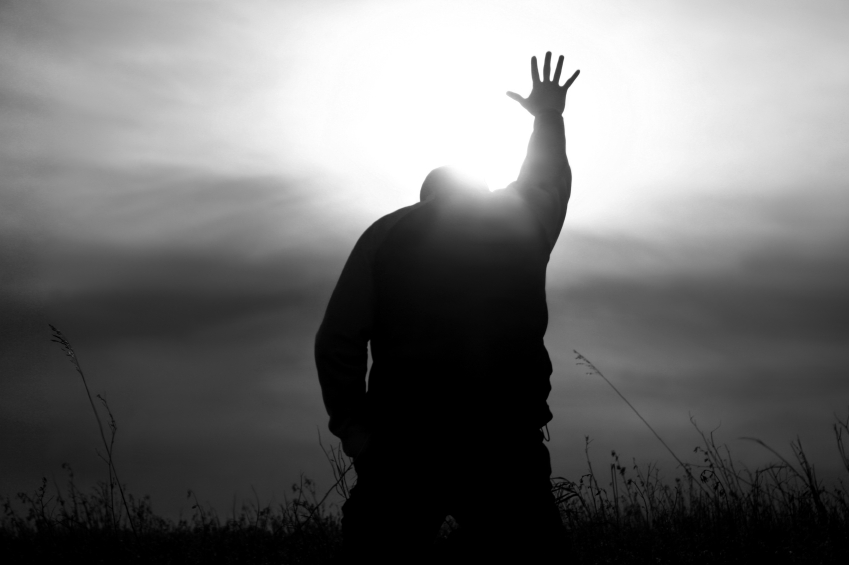 ¿Puede alguien ser un creyente y no ser un discípulo? 

Un discípulo es diferente que un creyente. ¿CÓMO?
REDESCUBRIR LA 
“TRADITCIÓN DEL LLAMADO” D. SCHON
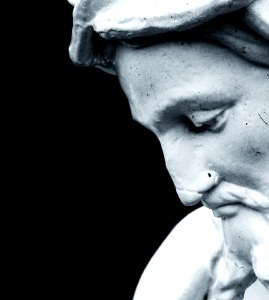 ESTUDIA  los caminos  del OTRO
y

VIVE  de acuerdo a ellos.
EL DISCíPULO
Discipulado
Para mejorar el MUNDO
Dentro de la Comunidad de Discipulos
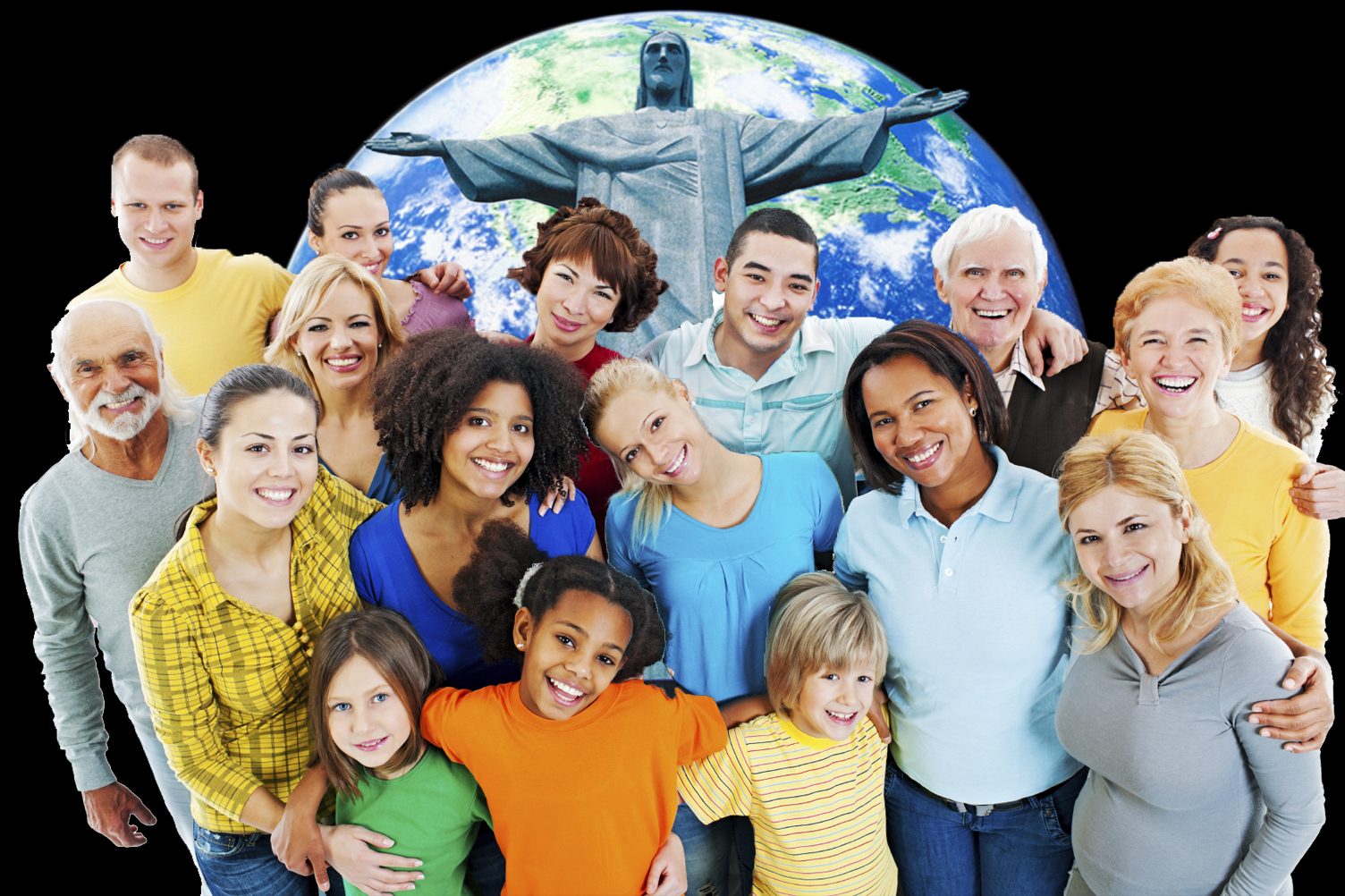 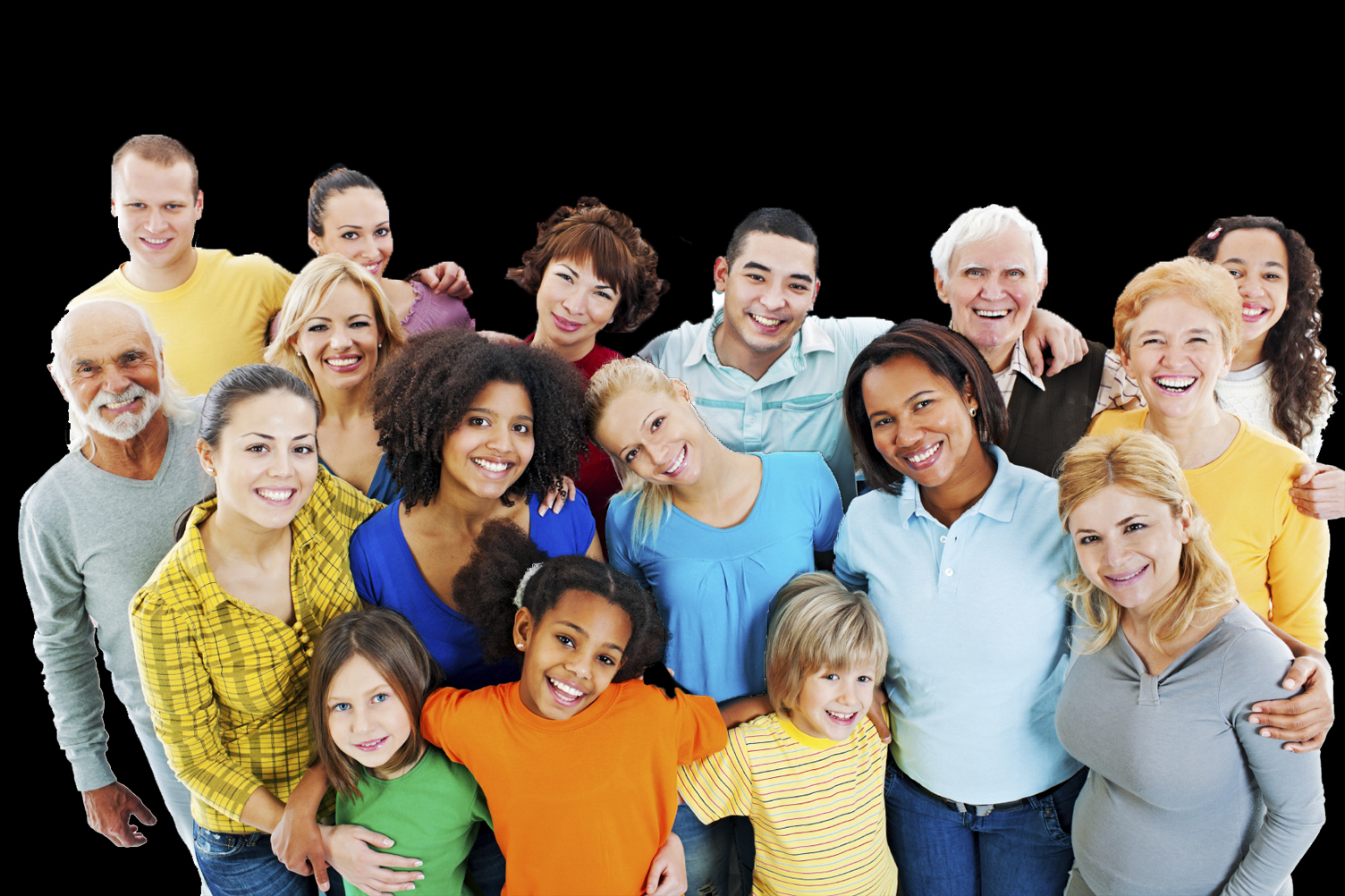 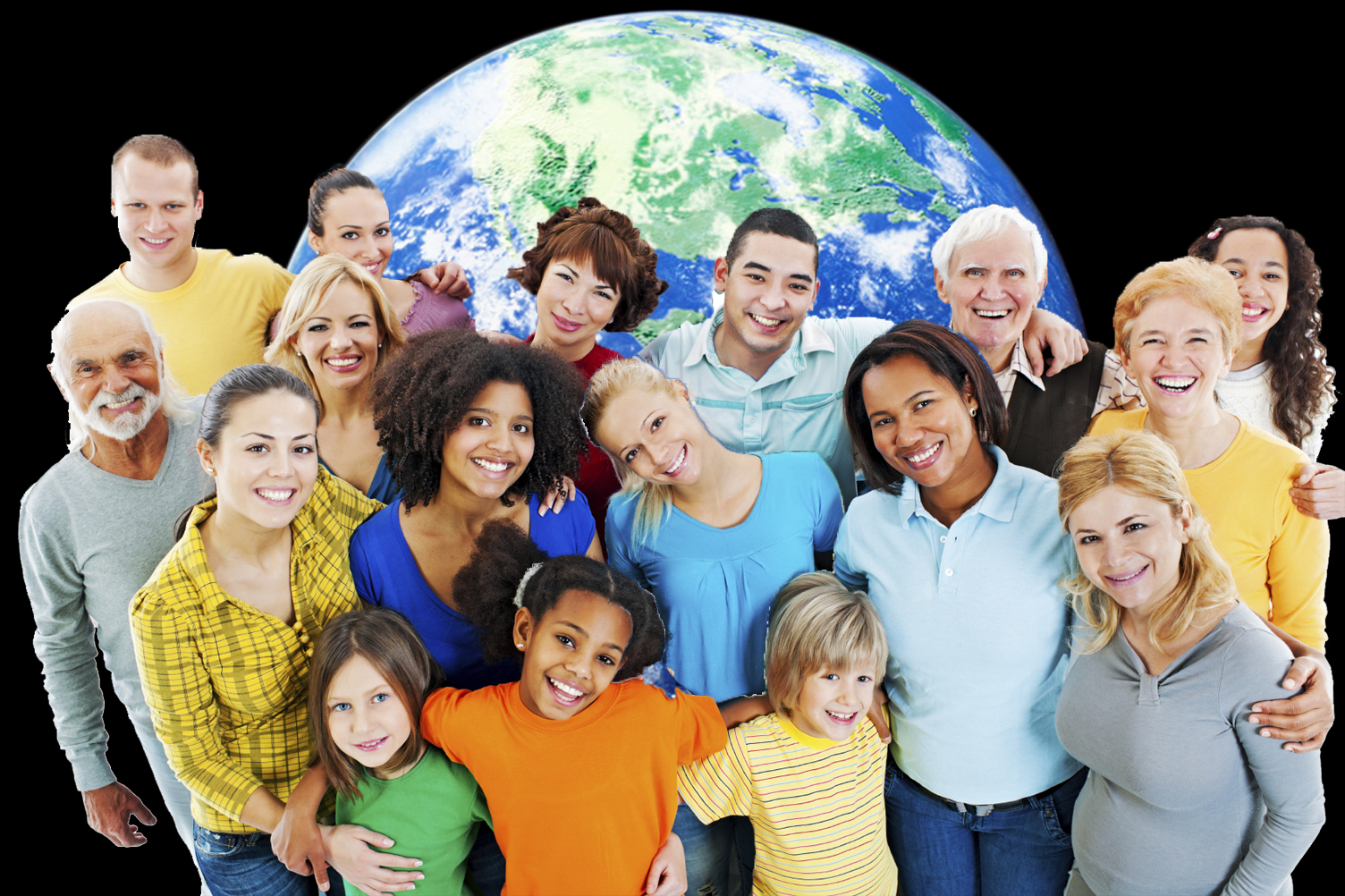 Y para la Gloria de DIOS.
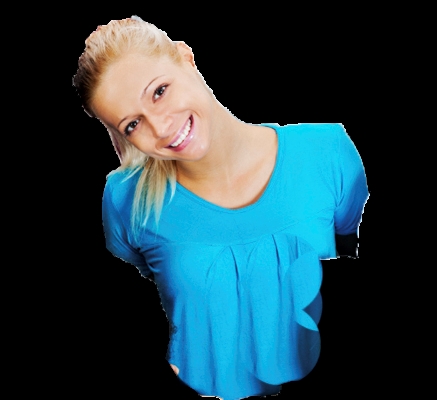 LA VIDA DEPUES DE LA CONFIRMACIÓN…
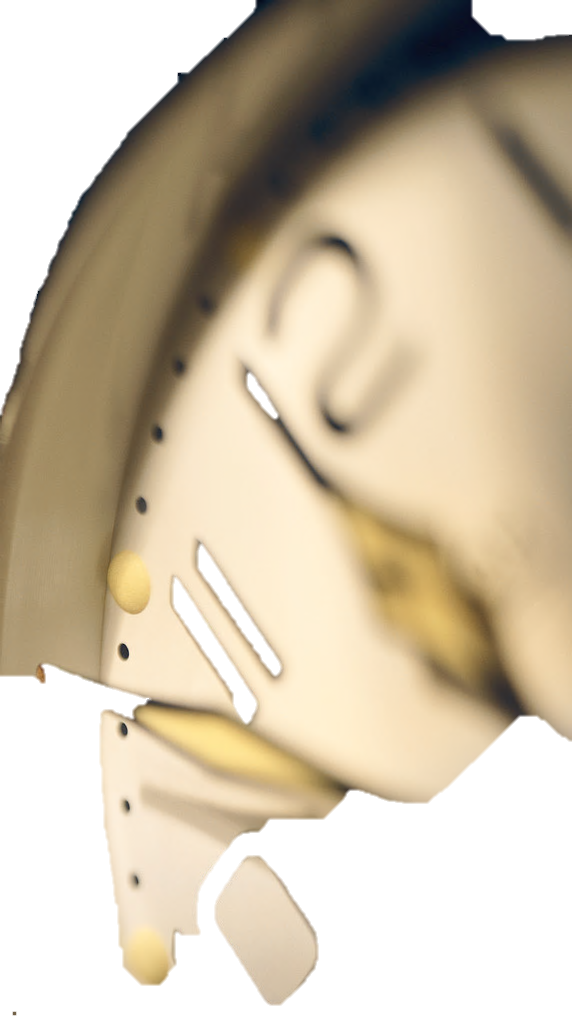 ¿Nos comprometemos a ‘encontrarlos’ dondequiera que  estén

Y sacarlos de sus casillas  -- a desafiarlos mentalmente…

aunque sea por un minuto?
SUPONGAMOS…
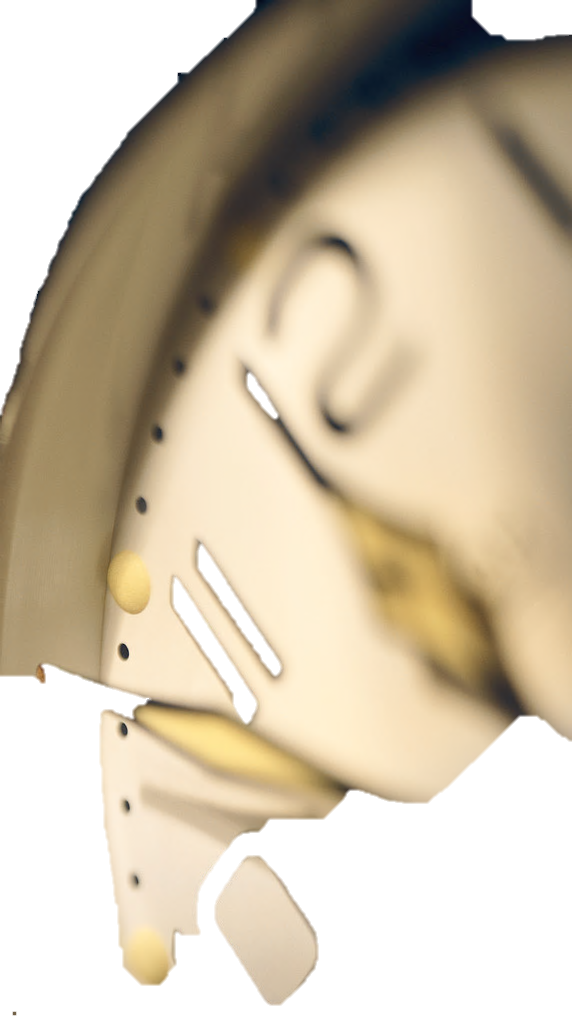 Para que tengan en cuenta: 

La mente de los demás

La mente de Jesucristo

La mente de la Iglesia
SUPONGAMOS….
¿Les pedimos que trabajen
En un Plan de Crecimiento Espiritual?
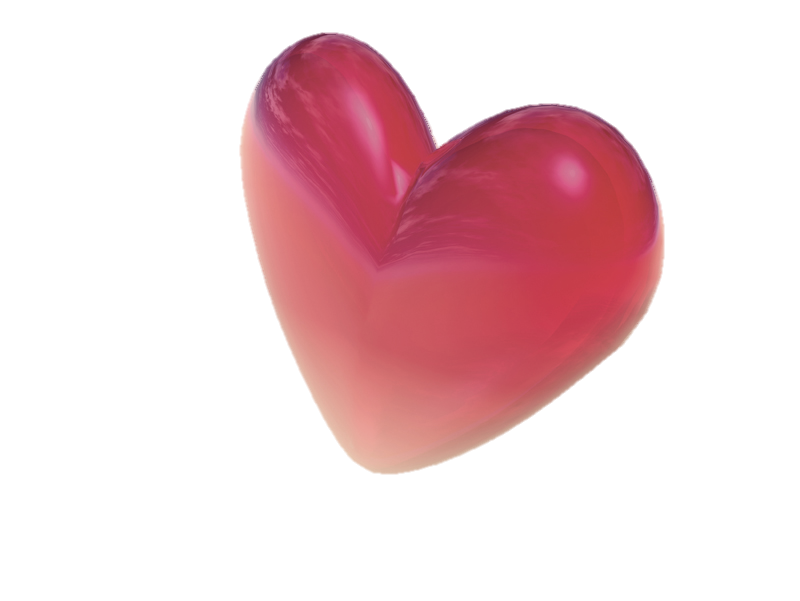 ¿ Horizontal?
¿Conocimientos?
Crecimiento Espiritual
¿ Vertical?
¿ Actitudes?
¿Interna?
¿ Conducta?
SUPONGAMOS…
¿Los ayudamos a desarrollar
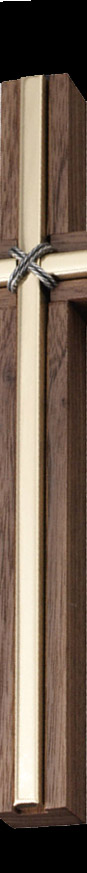 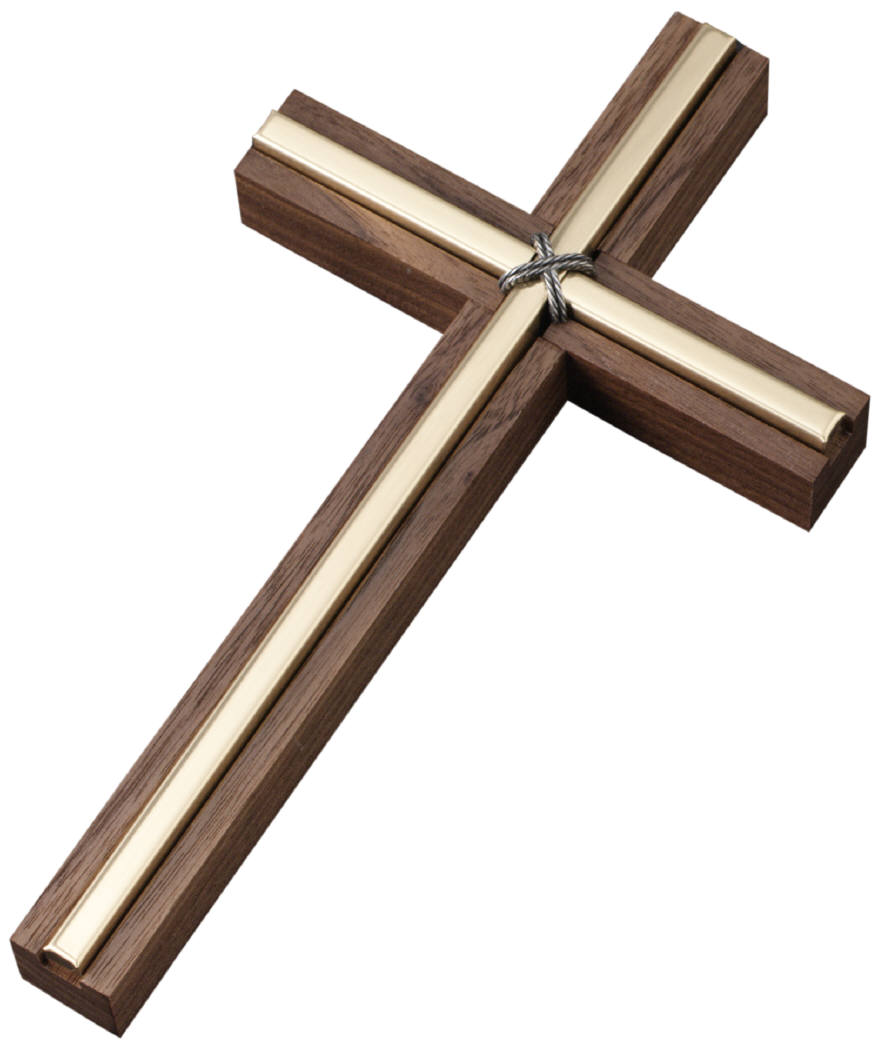 Las abilidades
Y el lenguage que necesitan…
Para expresar
La naturaleza de su fe…
Sus experiencias de la gracia…
SOPONGAMOS….
…y su comprensión de la Tradición?
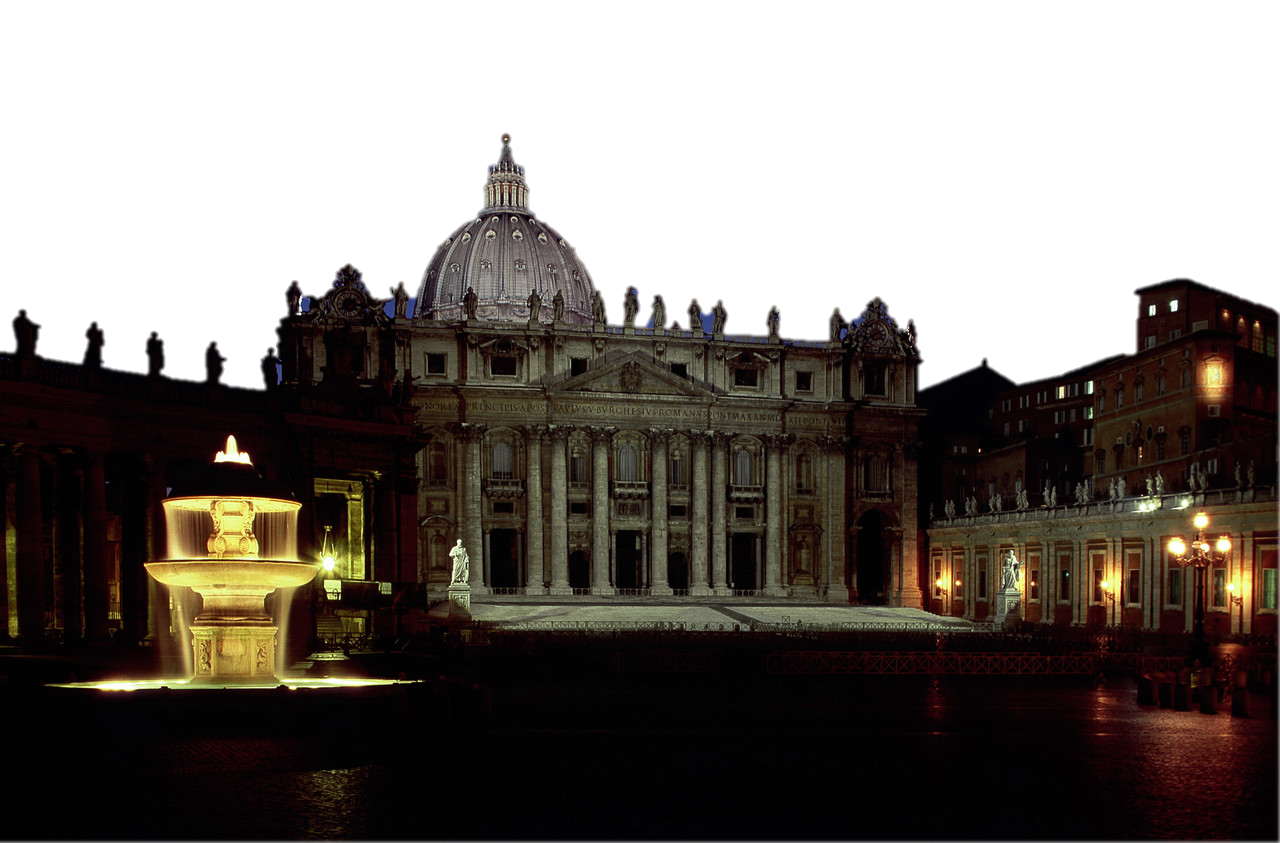 SUPONGAMOS….
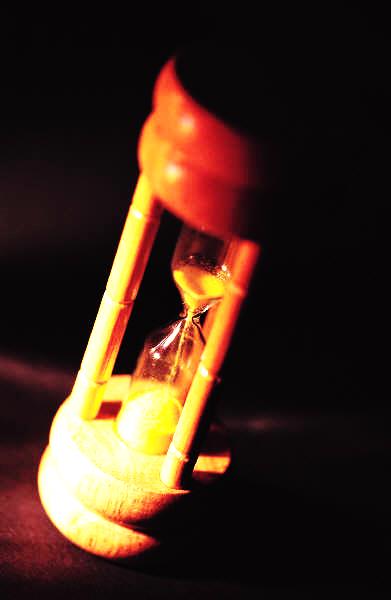 30 Días         =	60 minutos
1 Día              =         2 minutos
(16 horas)
8 Horas       =         1 minuto
Si UN MES FUERA UNA HORA…
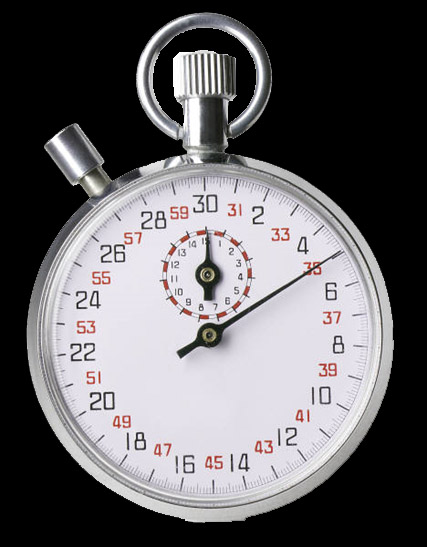 ¿Qué quieres hacer con tu minuto? Cómo quieres gastarlo?
NUEVA PREGUNTA CATEQUÉTICA
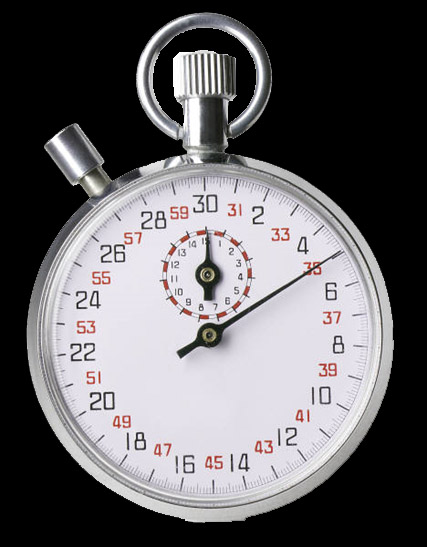 ¿Cómo podemos ayudarlos a
Usar sus 59 minutos?
NUEVA PREGUNTA CATEQUÉTICA
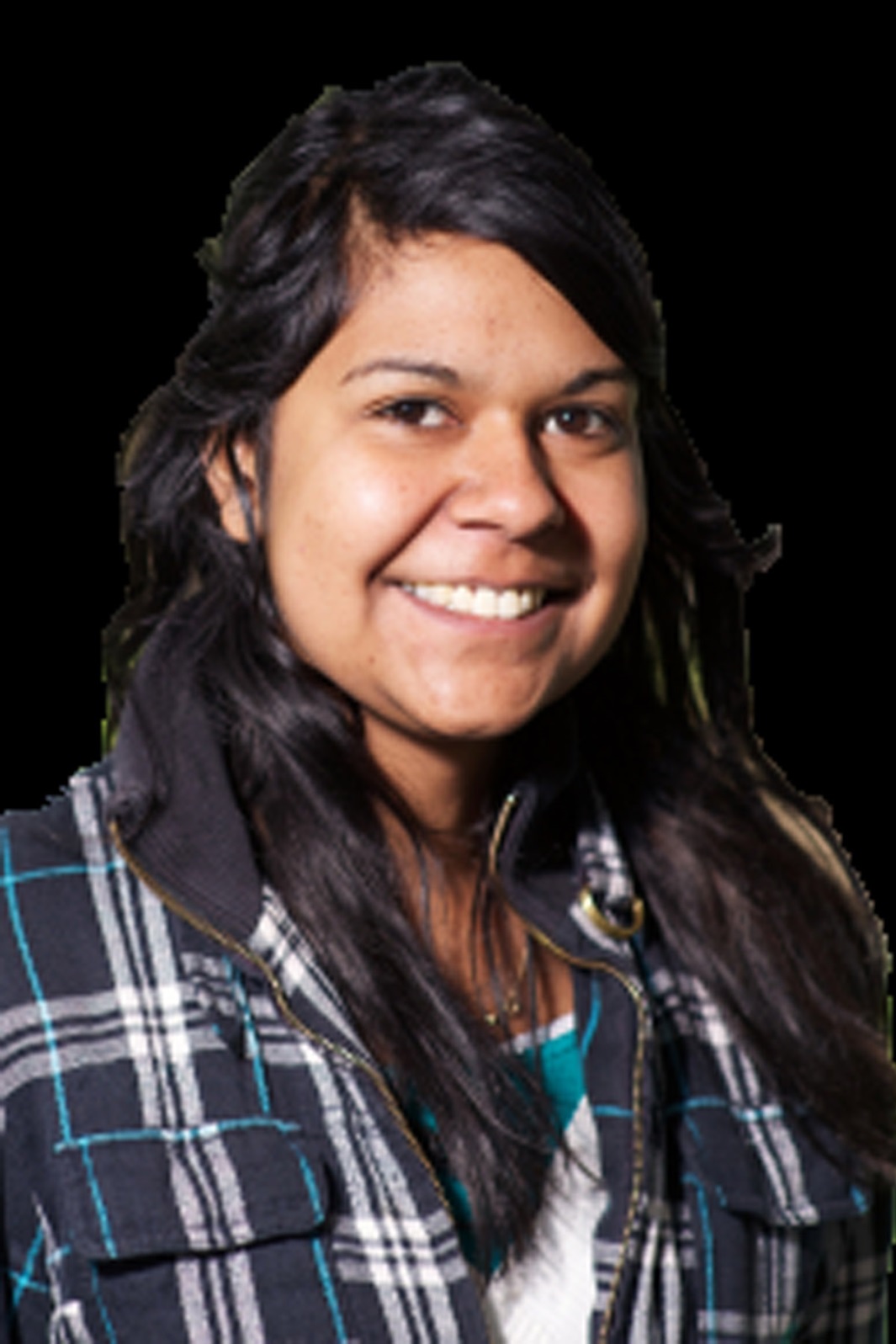 ¿Qué podemos ayudarles a que hagan por si mismos…

Pero no solos?
Invertir en el adolescente solitario. 
R. Dykstra
SUS MINUTOS: CUANDO ELLOS NO ESTÁN CON NOSOTROS…
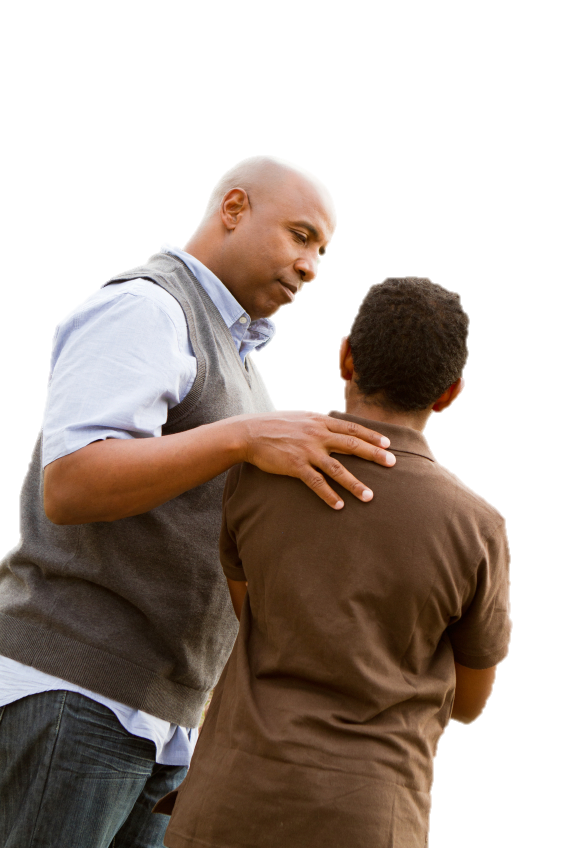 AMBIENTE DE ACOMPAÑAMIENTO
Sensibilidad Espiritual / El despertar religioso
Identidad Católica Evaluada
Llamado a las obras del Discipulado
Compromiso Moral y Teológico 
Saber expresar bien la fe, gracia, y la Tradición
Plan de desarrollo Espiritual 
Cada uno, pero no solos
Ambiente de acompañamiento
¿Qué tipo de experiencia tuvieron ellos?
“No podemos hacer todo y hay una liberación al reconocer esto. Esta verdad nos capacita para hacer algo y hacerlo bien.     

Puede ser incompleto, pero es un paso adelante en el camino, una oportunidad, para que la Gracia de Dios entre en acción y haga el resto.”

Escrito por el Obispo Ken Untener en honor del Arzobispo Oscar Romero
UNA COSA PEQUEÑA…  BUENA